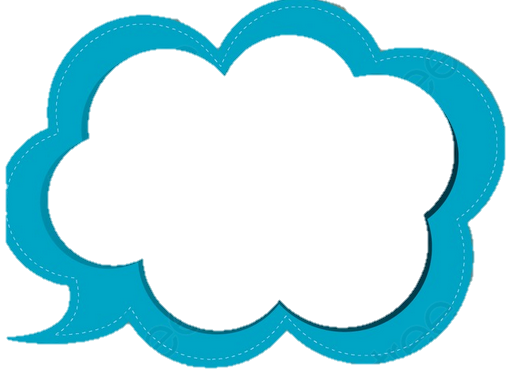 الْوَحْدَةُ الأُولى
النَّباتاتُ مِنْ حَوْلِنا
اَلدَّرْسُ الثّاني
اَلنَّباتاتُ وَأَجْزاؤُها
أَنْظُرُ وَأَتسَاءَل:
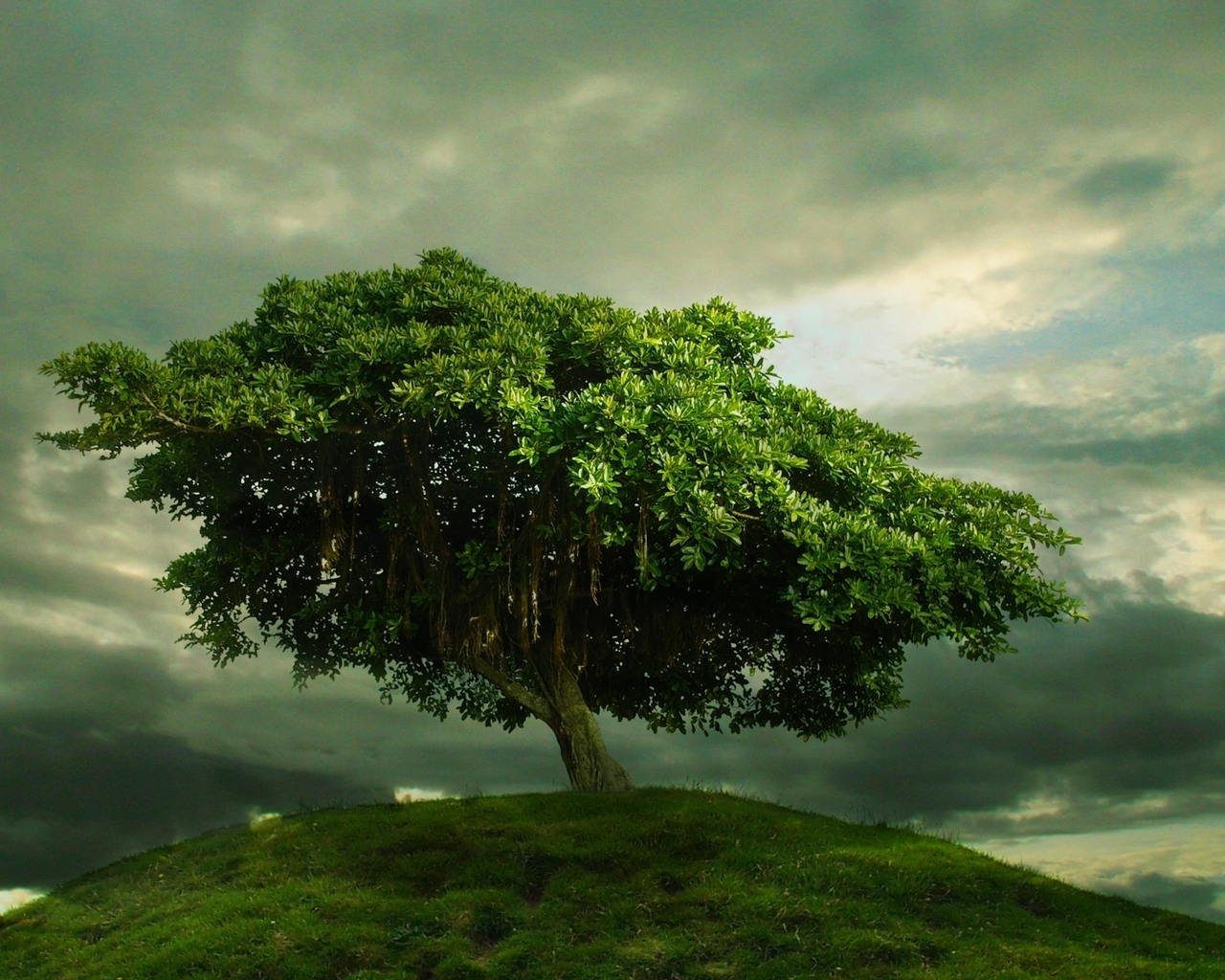 لِمَاذَا لا تَسْقُطُ هَذِهِ الشَّجَرَةُ؟ وَما الّذي يُثَبِّتُها في مكانها؟
لأنها مثبتة في التربة عن طريق الجذور.
نَشَاطْ استقصائي
أحْتاجُ إِلى:
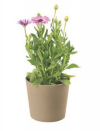 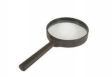 نَبَاتٍ
عَدَسَةٍ مُكَبِّرَةٍ
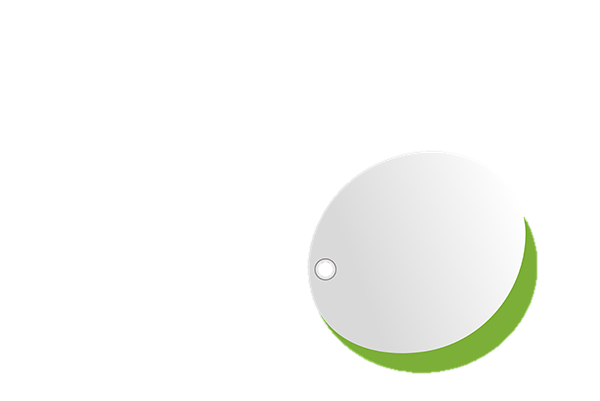 ما أَجْزاءُ النَّباتِ؟
أسْتَكْشِفُ
1- أسْحَبُ النَّباتَ مِنَ التُّرْبَةِ بِرِفْقٍ.
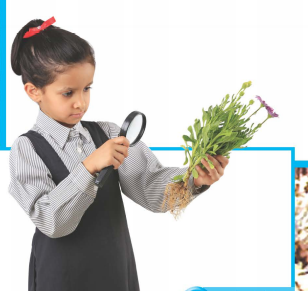 2- أُلاحِظُ. أسْتَخْدِمُ عَدَسَة مُكَبِّرَةً، وَأنْظُرُ إِلى ساقِ النَّباتِ وَأَوْراقِهِ وَجُذورِهِ.
أسْتَكْشِفُ
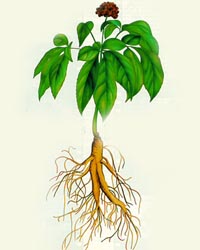 3- أتَوَاصَلُ. أرْسُمُ شَكْلاً لِلنَّباتِ بأَجْزائِهِ الْمُخْتَلِفَةِ.
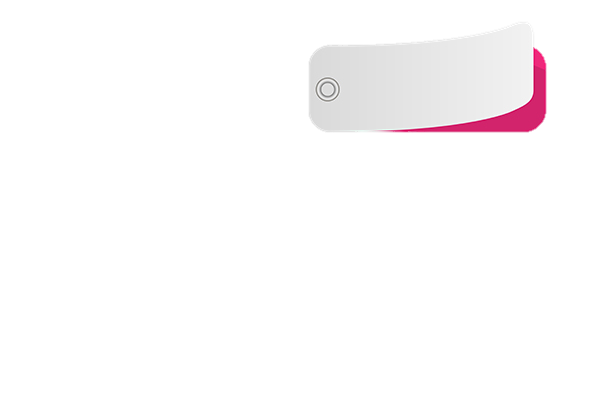 أسْتَنْتِجُ
أسْتَكْشِفُ أَكْثَرَ
4- أستنتج: لِمَاذَا خَلَقَ اللهُ النَّباتَ مُكَوَّنًا مِنْ أَجْزاءٍ مخُتلَفِةَ؟ٍ
يحتاج النبات إلى ضوء الشمس والماء والهواء لكي يعيش والأجزاء المختلفة للنبات تساعده في الحصول على هذه الاحتياجات ليبقى حياً.
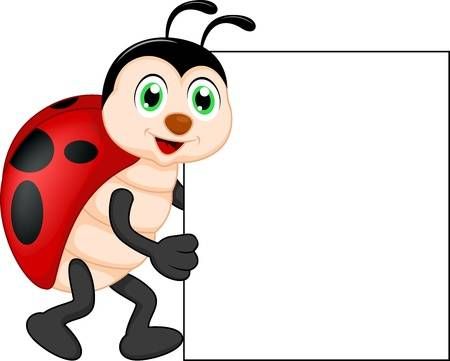 أقرأُ وأَتَعَلمُ
السُّؤالُ
 الأسَاسِيُّ
كيفَ تُسَاعدُ أجْزَاءُ النَّبَاتِ عَلَى بَقَائِه حَيّاً؟
المُفْرَدَاتُ:
الجُذُورُ
السَّاقُ
الأورَاقُ
ما أَجْزاءُ النَّباتِ؟
أَجْزَاءُ النَّباتِ هِيَ: الْجُذُورُ، وَالسّاقُ، وَالأَوْراقُ، وَالأَزْهارُ، وَالثّمارُ. وتَخْتَلِفُ أَشْكالُ هَذهِ الأَجْزاءِ مِنْ نَباتٍ إِلى آخَرَ.
ما بَعْضُ أجْزَاءِ النَّباتِ؟
نَبَاتُ الفَراولةِ
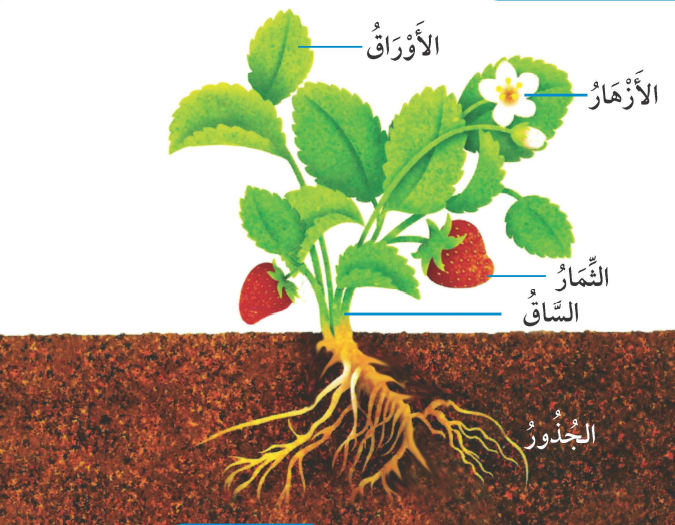 أَقْرَأ الشَكْلَ
ما أجْزَاءُ النَّبَاتِ الّتي أَرَاهَا في الصُّورةِ؟
الْجِذرُ والسَّاقُ والأورَاقُ والثِّمارُ والأزْهَارُ.
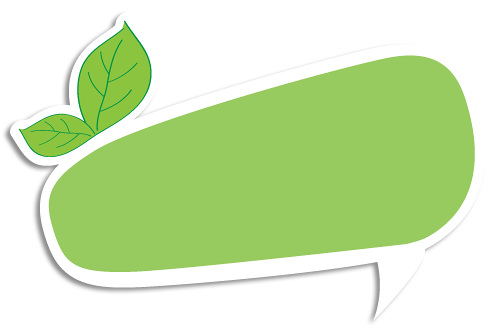 نَشاطٌ :
أضَعُ نَباتَ الكَرَفْسِ فِي ماءٍ
مُلَوَّنٍ، وأرْسُمُ مَا أرَاهُ.
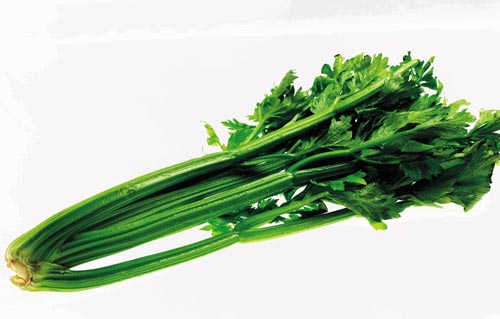 ما وظائف أجزاء النبات؟
الْجُذورُ
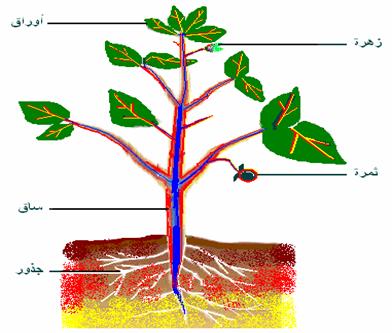 تُثَبِّتُ النَّباتَ في التُّرْبَةِ، وَتَأْخُذُ مِنْها الْماءَ والأمْلاحَ الذَّائِبَةَ فيه.
السَّاقُ
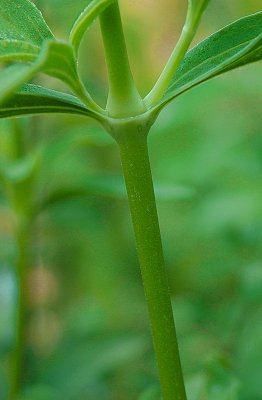 تَحْمِلُ الأَوْراقَ، وَتَنْقُلُ الْماءَ وَالْغِذاءَ إِلى بَقِيَّةِ أَجْزاءِ النَّباتِ.
الأَوْراقُ
تَسْتَخْدِمُ الْهَواءَ وَضَوْءَ الشَّمْسِ لِتَصْنَعَ الْغِذاءَ.
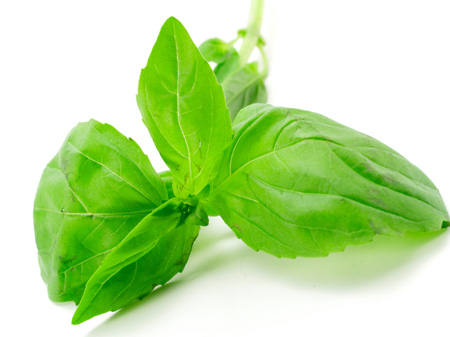 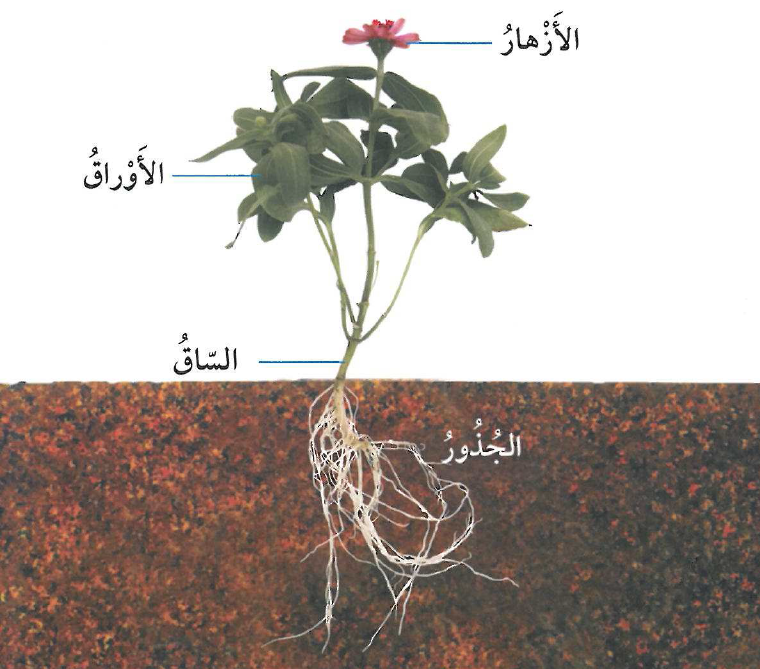 ما وَظائِفُ أَجْزاءِ النَّباتِ؟
تَحْمِلُ الأَوْراقَ، وَتَنْقُلُ الْماءَ وَالْغِذاءَ إِلى بَقِيَّةِ أَجْزاءِ النَّباتِ.
السَّاقُ:
تَسْتَخْدِمُ الْهَواءَ وَضَوْءَ الشَّمْسِ لِتَصْنَعَ الْغِذاءَ.
الأوراق:
تُثَبِّتُ النَّباتَ في التُّرْبَةِ، وَتَأْخُذُ مِنْها الْماءَ والأمْلاحَ الذَّائِبَةَ فيه.
الجذور:
تَخْتَلِفُ أشكالُ النَّباتاتِ من نبتةٍ إلى أخرى.
أفكر، وأتحدث
1- أُلَخِصُ.ُ
أصِفُ أَجَزَاءَ النَّبِاتِ؟
أَجَزَاءُ النَّباتِ هي الجذرُ والسَّاقُ والأوُرَاقُ.
أفكر، وأتحدث
2- السُّؤَالُ الأسَاسِيُ.
كيفَ تُسَاعدُ أجْزَاءُ النَّبَاتِ عَلَى بَقَائِه حَيّاً؟
الْجُذُرُ يمتص الماء والأملاح الذائبة في التربة ويثبت النبات.
الساق يحمل الأوراق وينقل الغذاء من الجذر إلى باقي أجزاء النبات.
الأوراق تصنع الغذاء مستخدمة ضوء الشمس والهواء.
وبالتالي تحصل جميع أجزاء النبات على الغذاء والماء فيبقى النبات حياً.
العُلُومُ وَالْفَنُّ
أعْمَل مُلْصَقًا أبين فيه أَجْزاءَ النَّباتِ المُخْتَلِفَة.